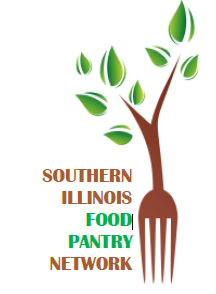 Health Screenings in Food Pantries
Angie Bailey, Community Benefits Manger
April 11, 2019
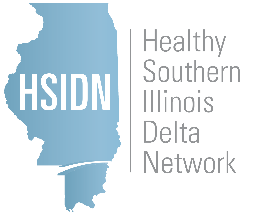 Adults 18 and older can be screened:
Fasting Blood Glucose
Blood Pressure
Total Cholesterol
LDL
HDL
Triglycerides
Body Mass Index (Height and Weight)
Educational information can be provided as space allows.
2
Food Pantry Screening Request Form
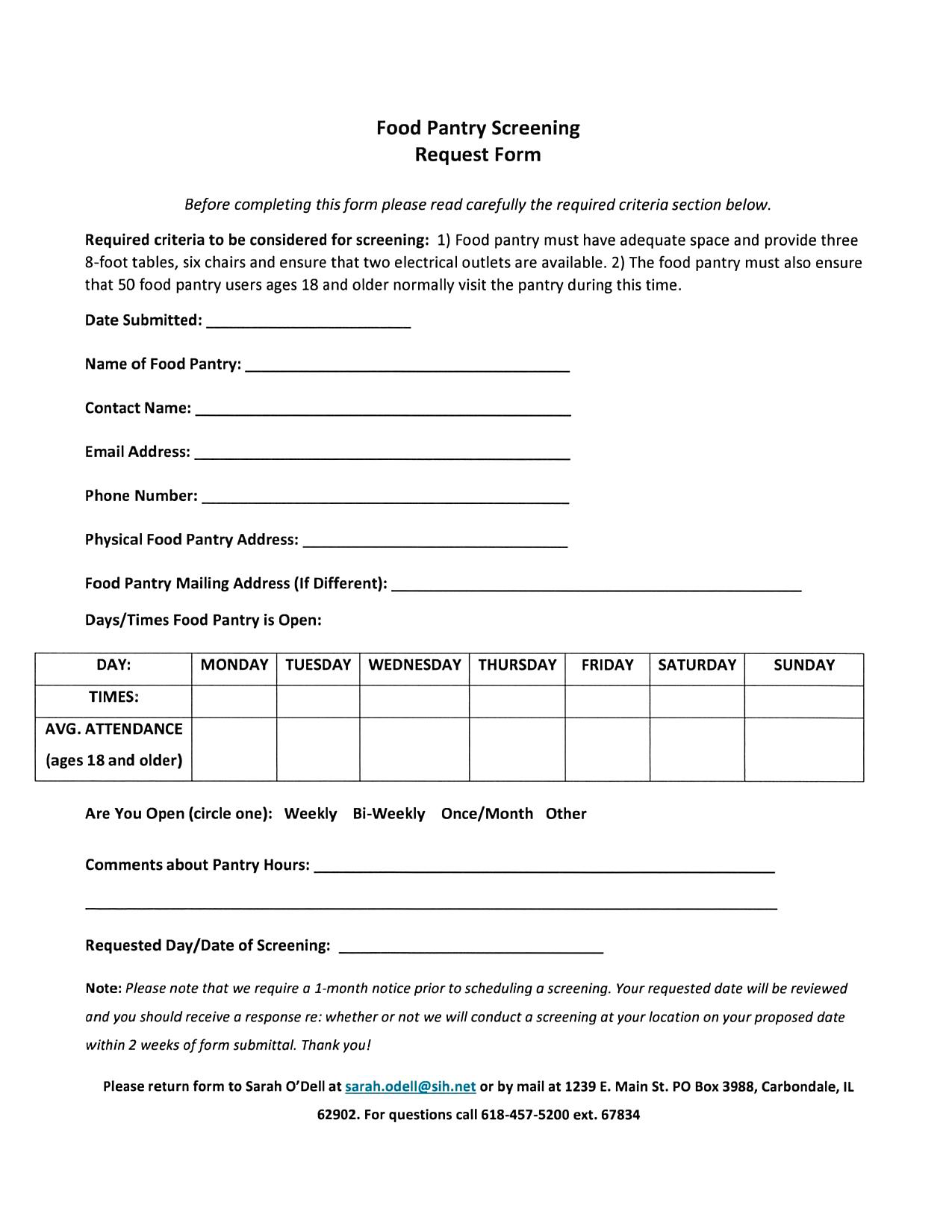 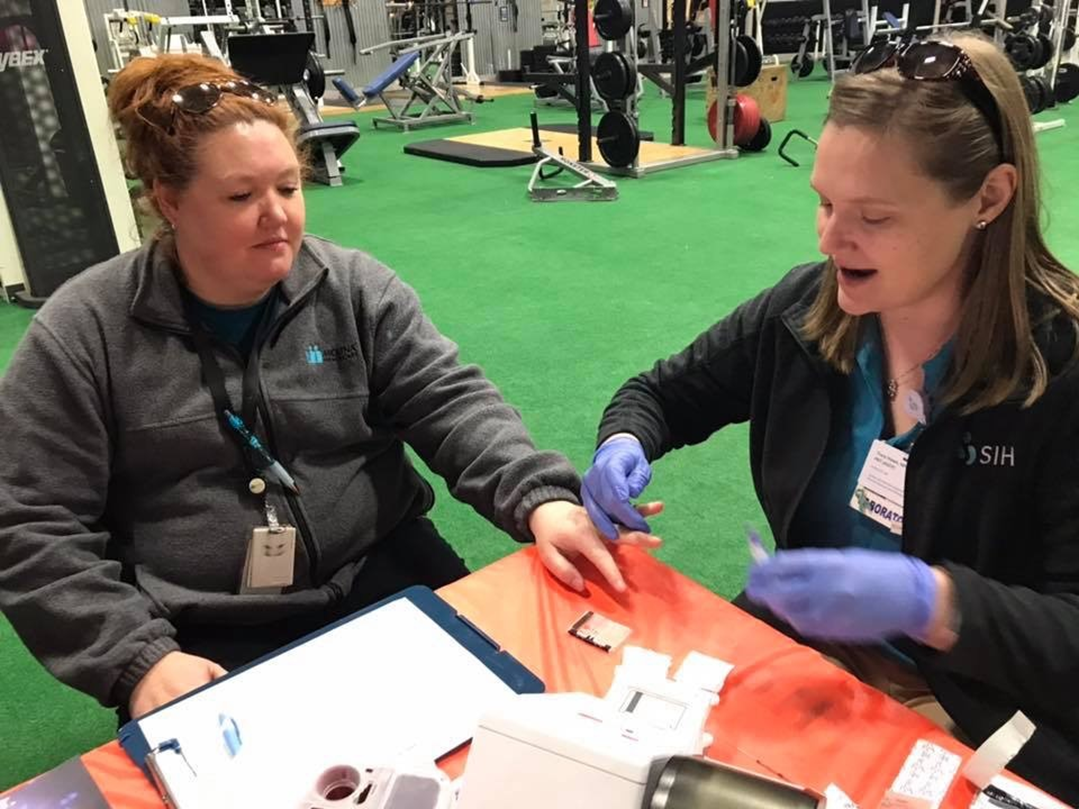 3
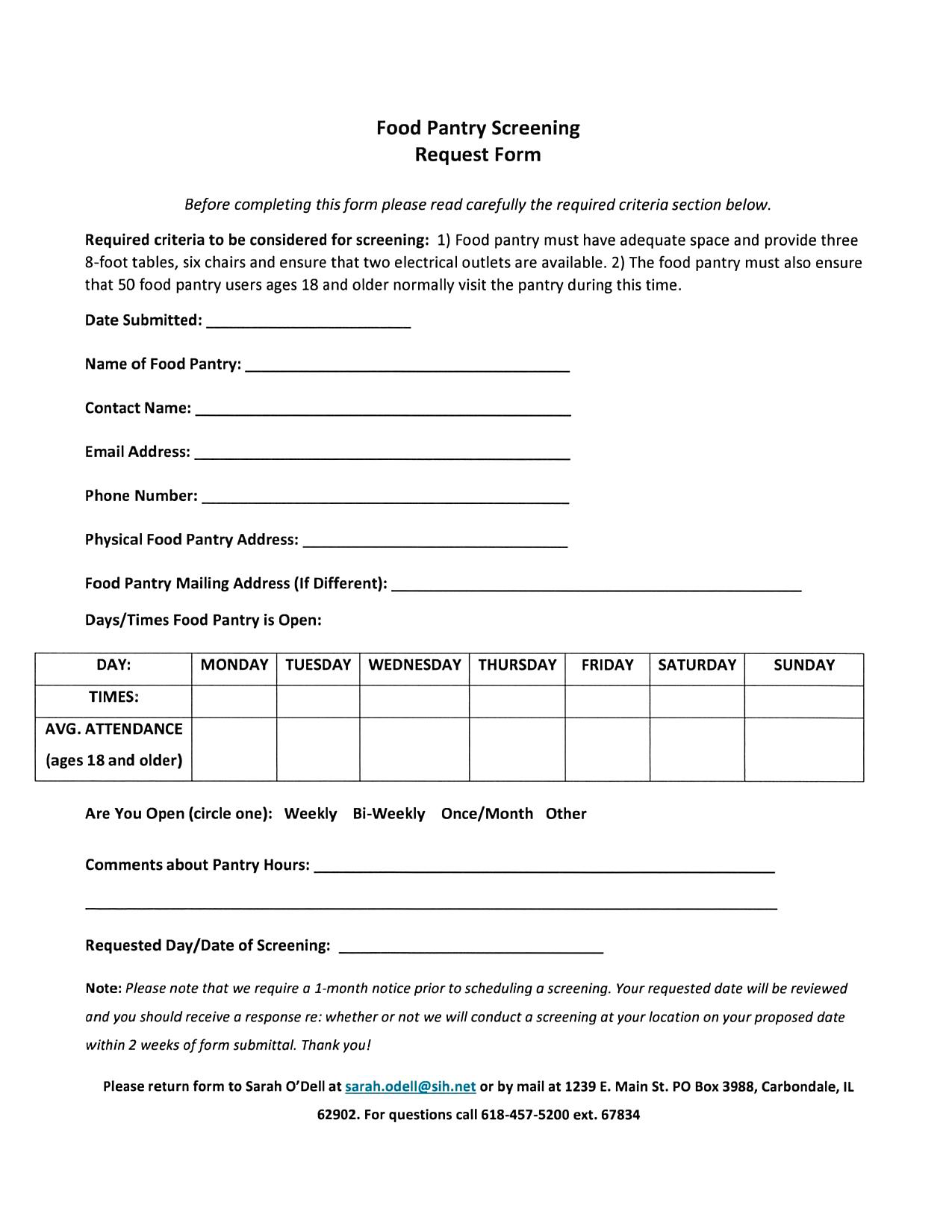 4
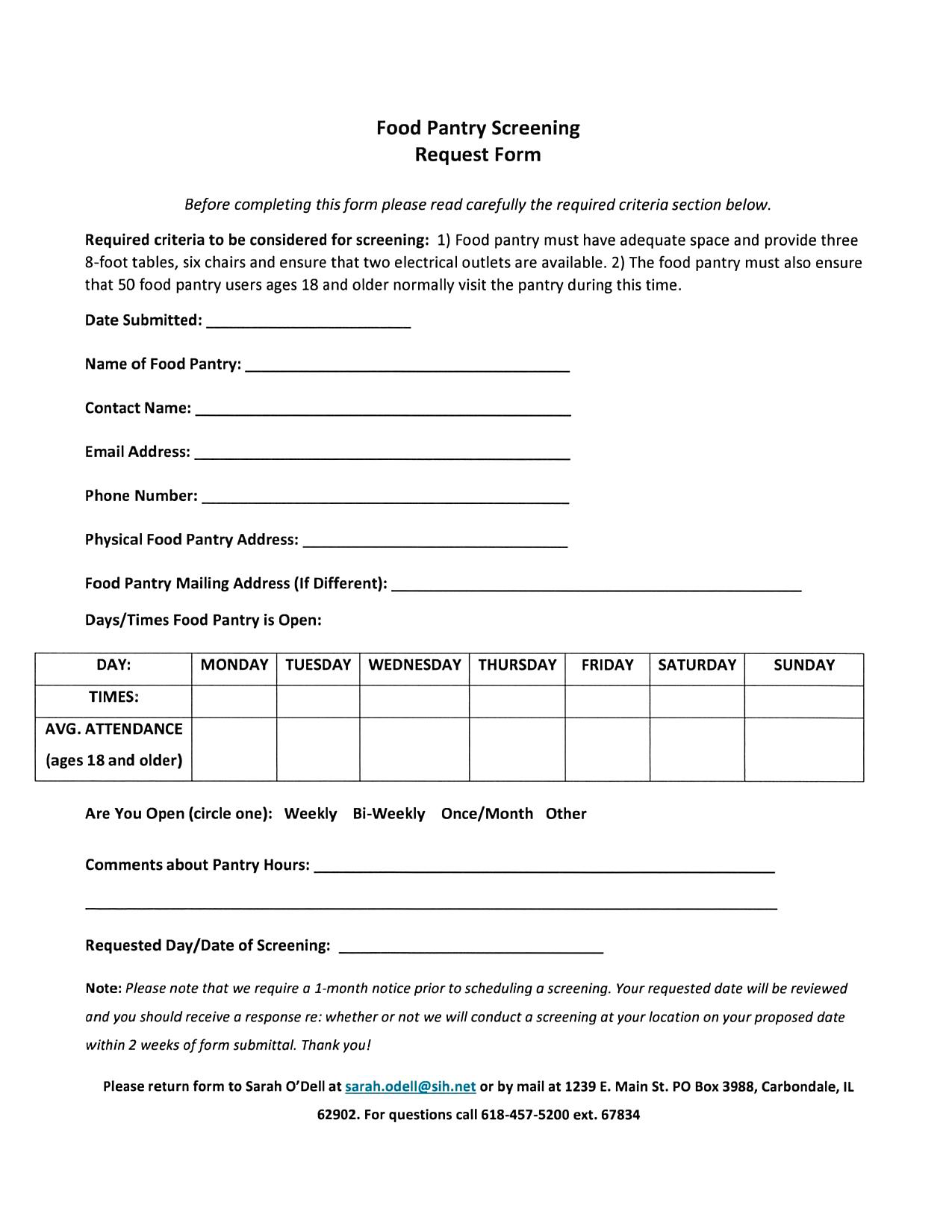 5
QUESTIONS?
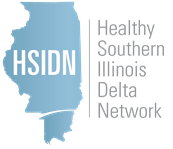 6